Can I tell the time to O’ Clock and half past?(Recap)
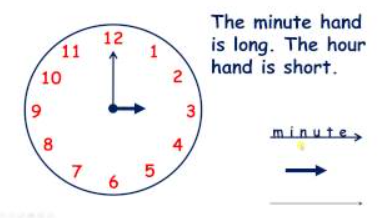 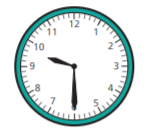 Year 3 Monday 22nd February 2021
Watch the video
https://vimeo.com/434770979  


Now complete the questions on the next slides
Date your work for me please and if you did the work on your own with no help write an I at the top and if you had help please write AS at the top
Don’t forget to write your answers including your working out.
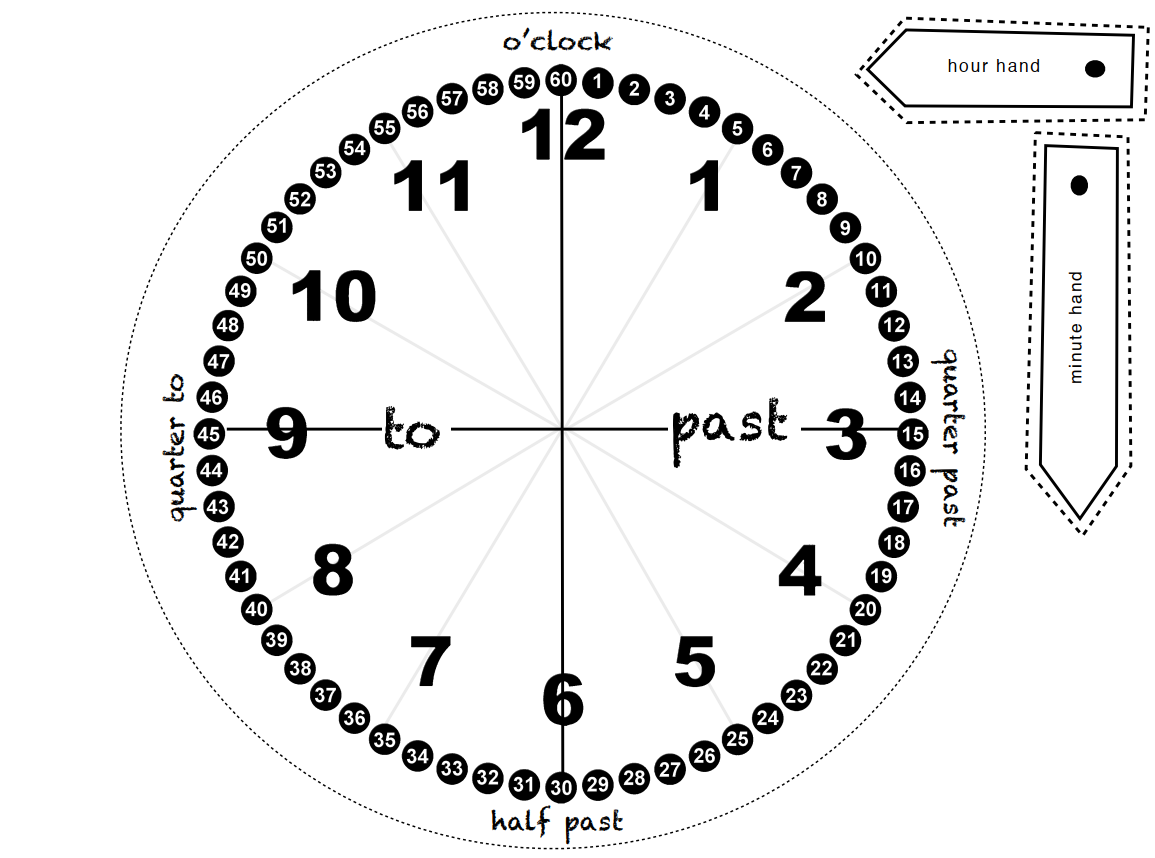 You may like to make this on card to help with your maths this week
Colour in the ‘past’ side a different colour to the ‘to’ side
Use a split pin to attach the hands.
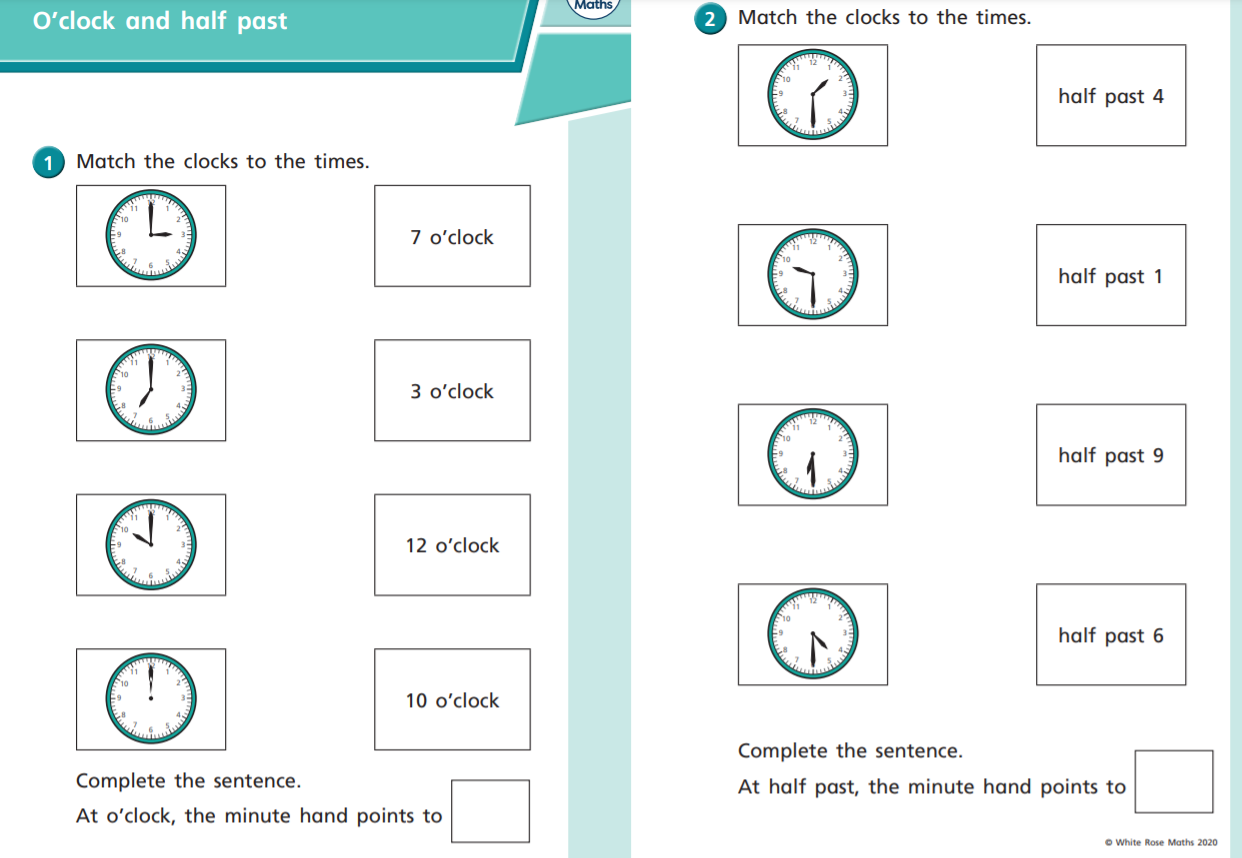 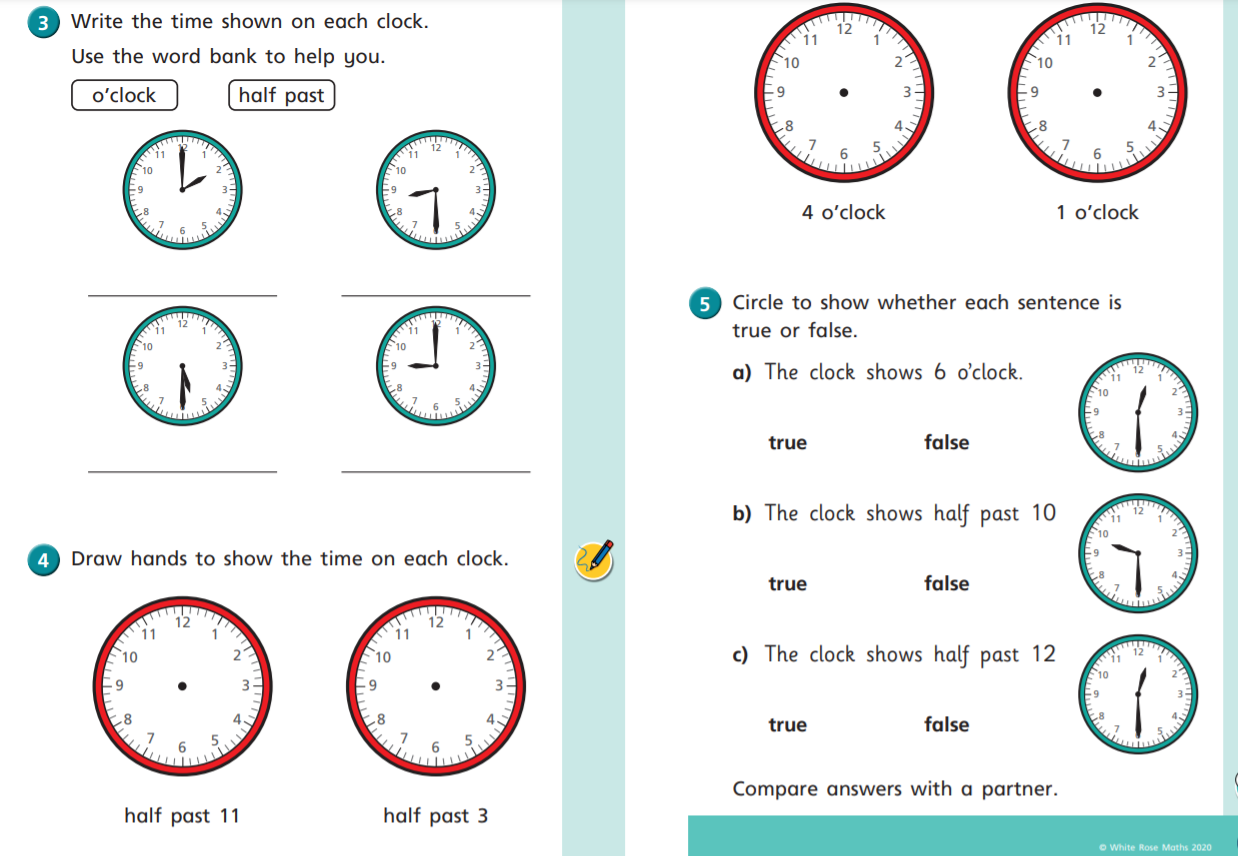 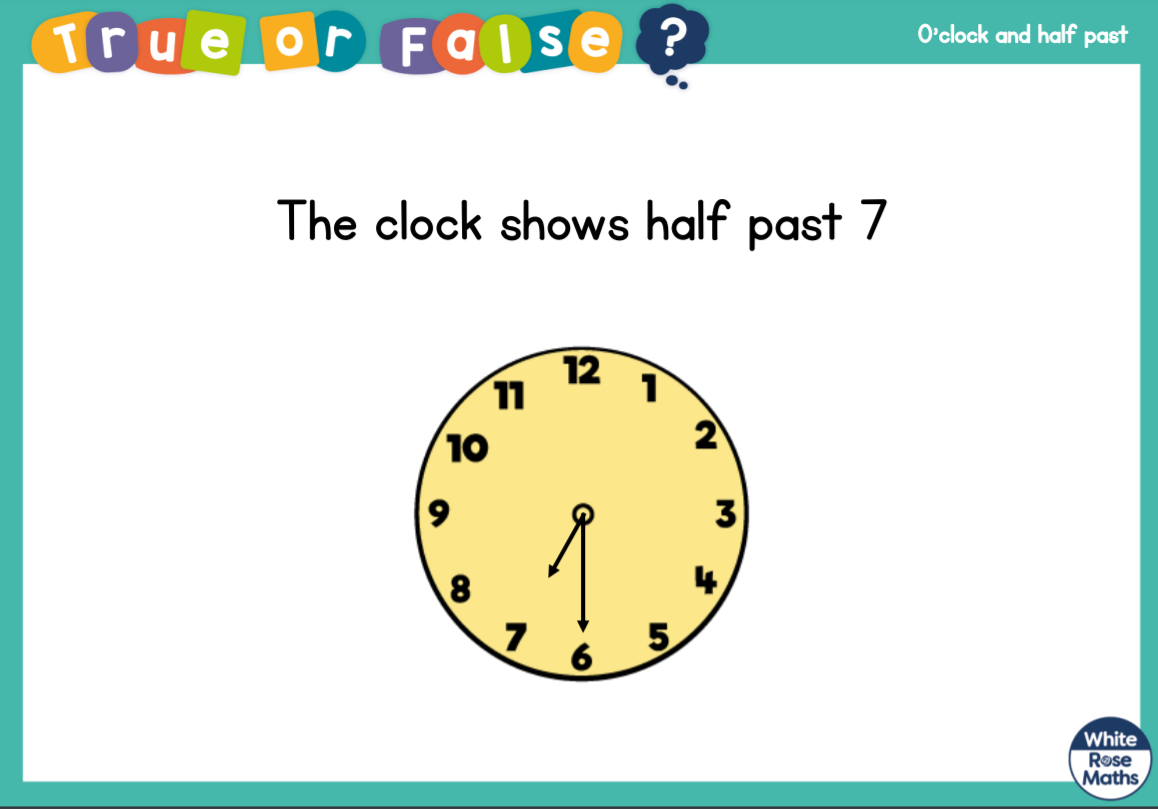 Use your ACE answer

Answer: True or False

Calculation: Check the correct time

Explain: because
ANSWER sheets
Please check your answers using the answer sheets on the next slide. 

If you have made a mistake, can you explain what you did wrong and what you should have done instead?
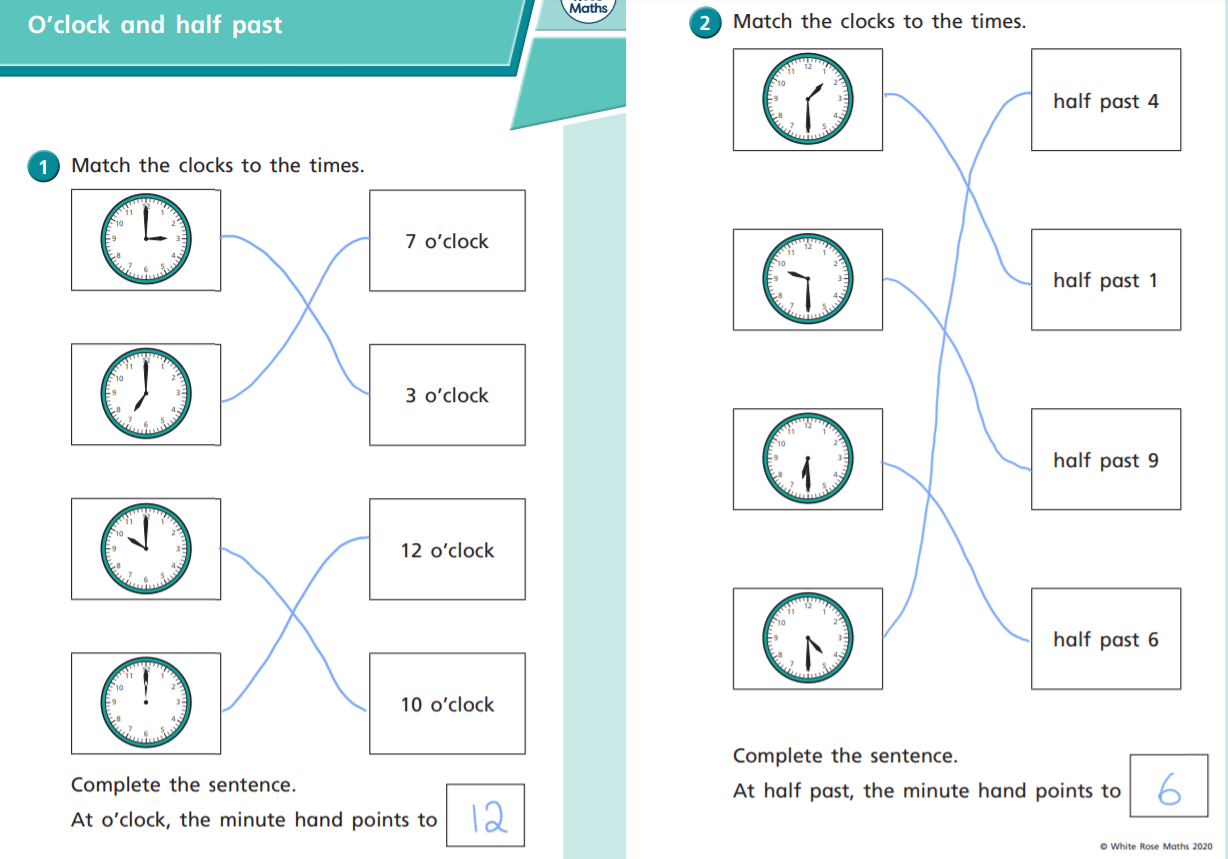 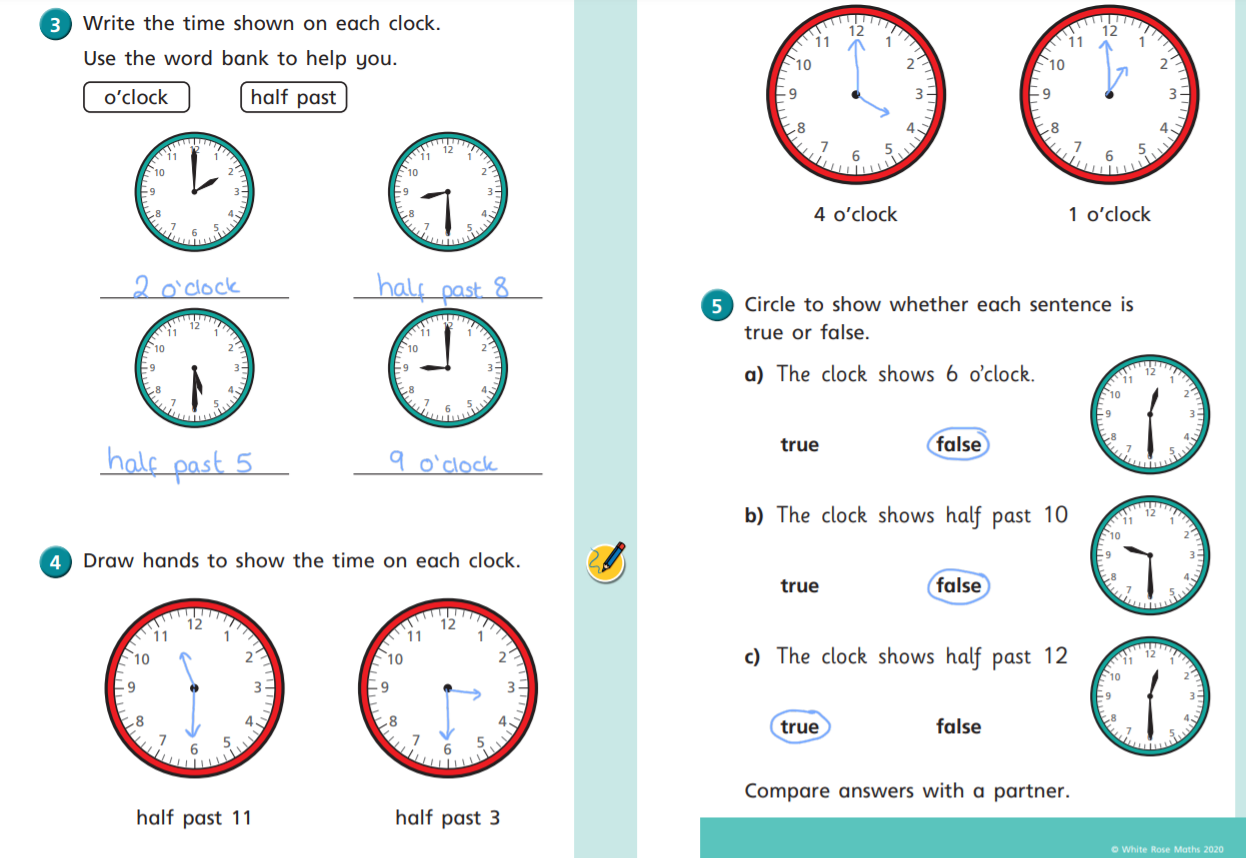 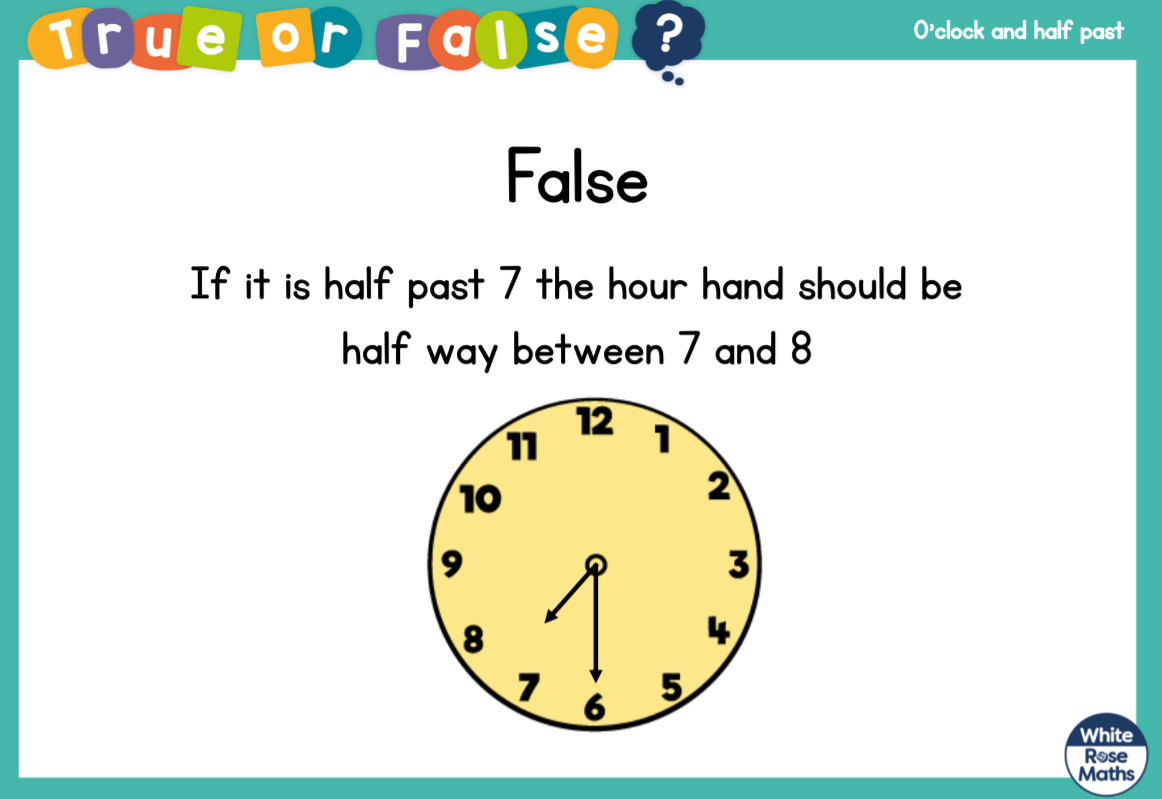